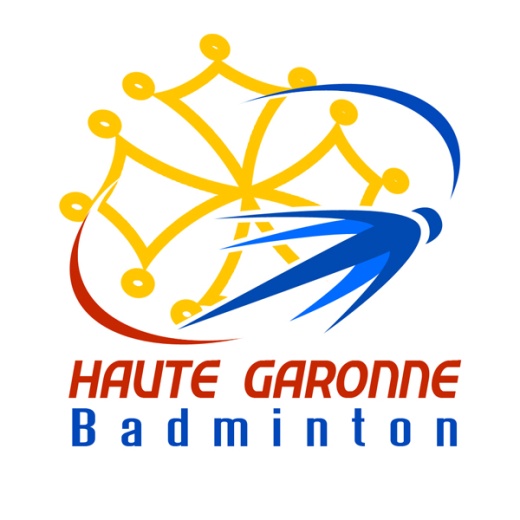 Logo Vertical Couleurs
Logo Horizontal Couleurs
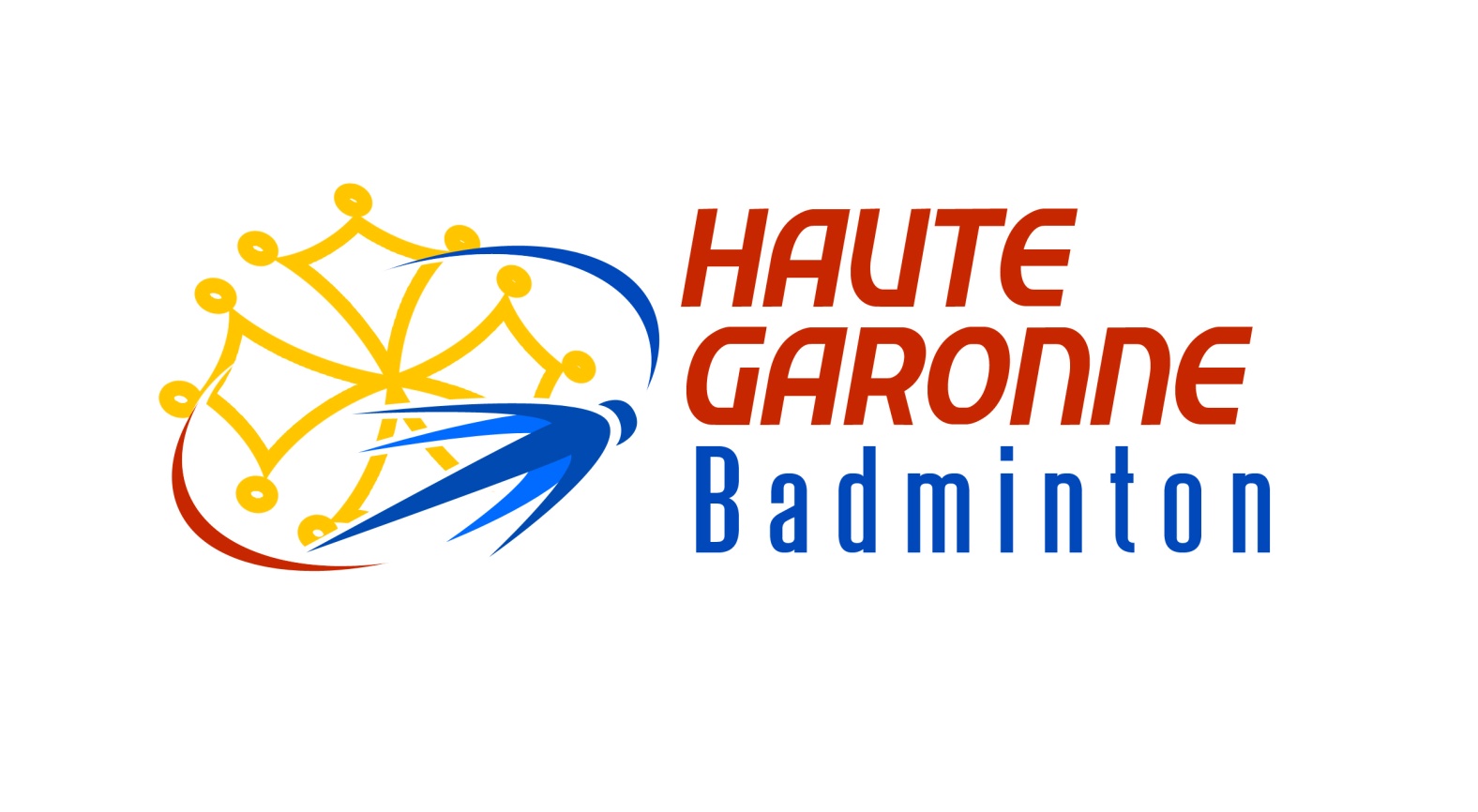 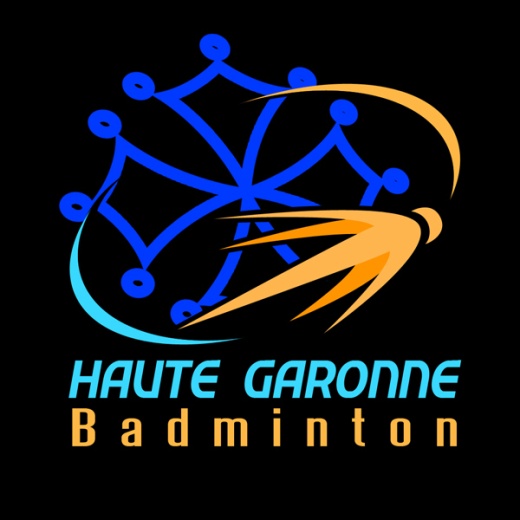 Logo Vertical Couleurs Négatif
Logo Horizontal Couleurs Négatif
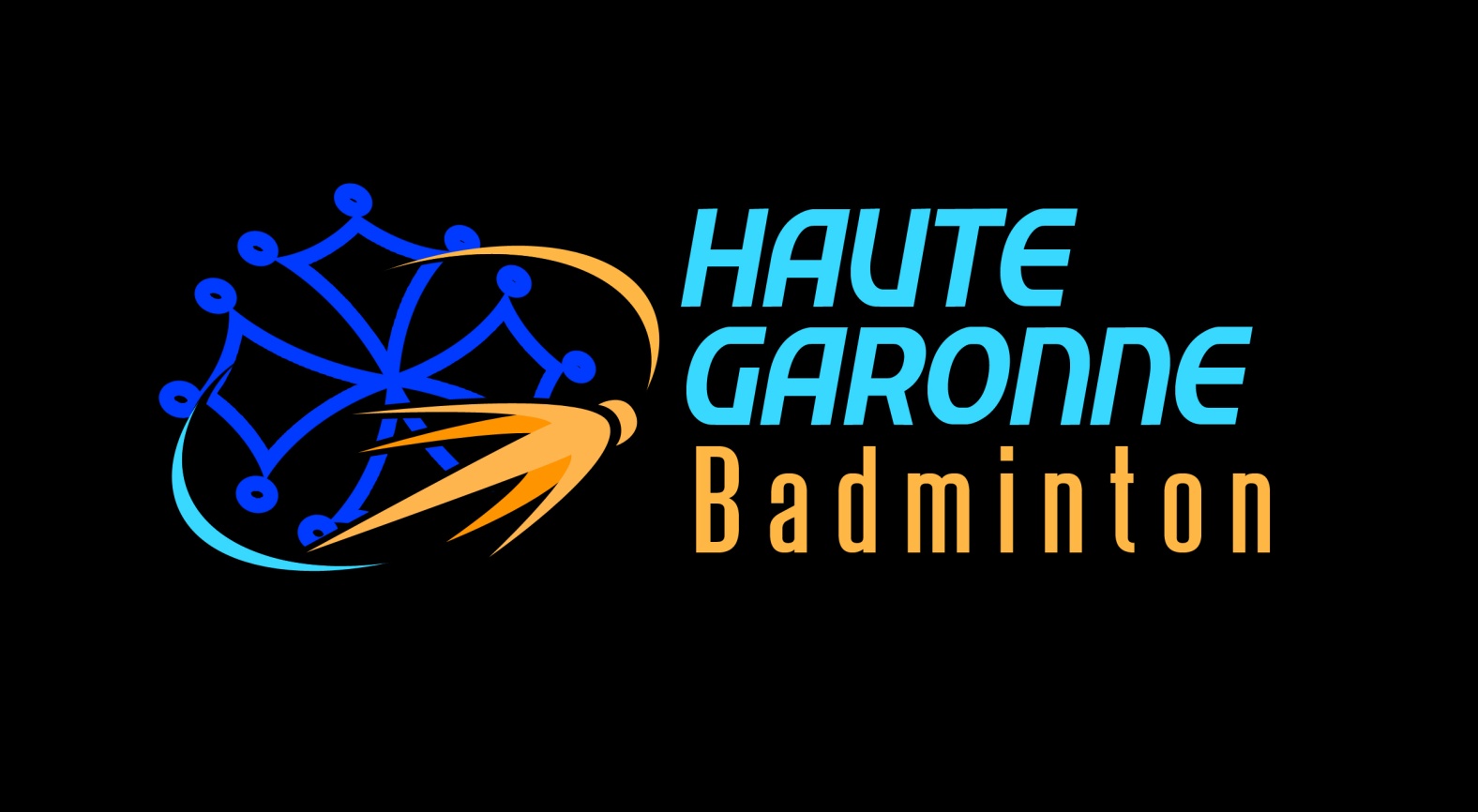 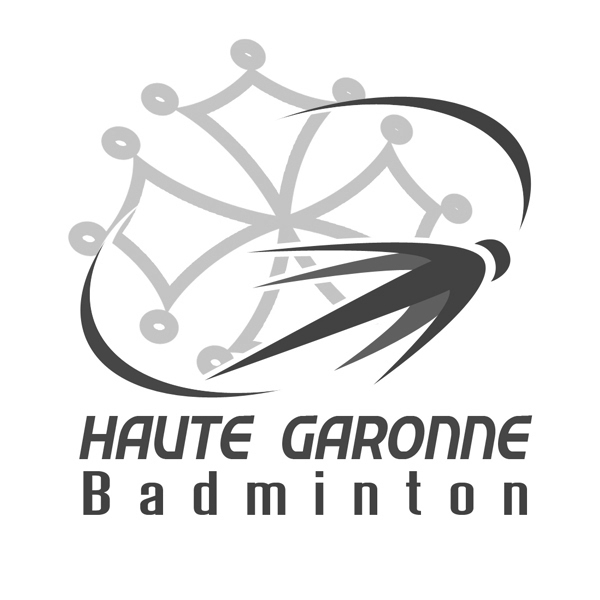 Logo Vertical Dégradé de Gris
Logo Horizontal Dégradé de Gris
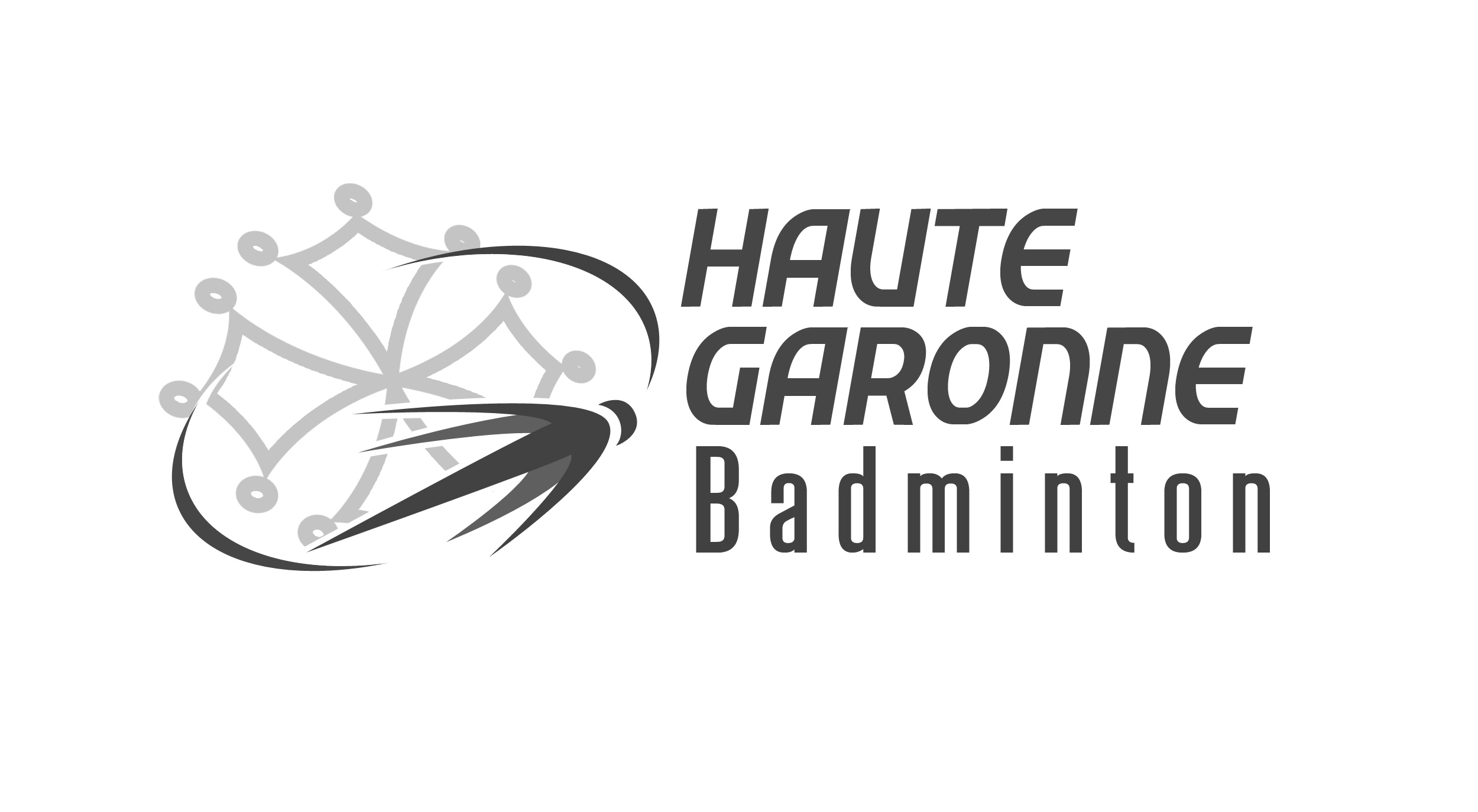 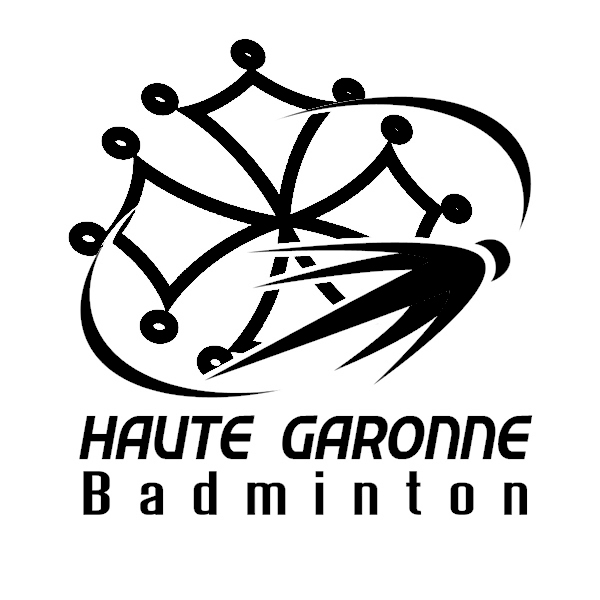 Logo Vertical NB
Logo Horizontal NB
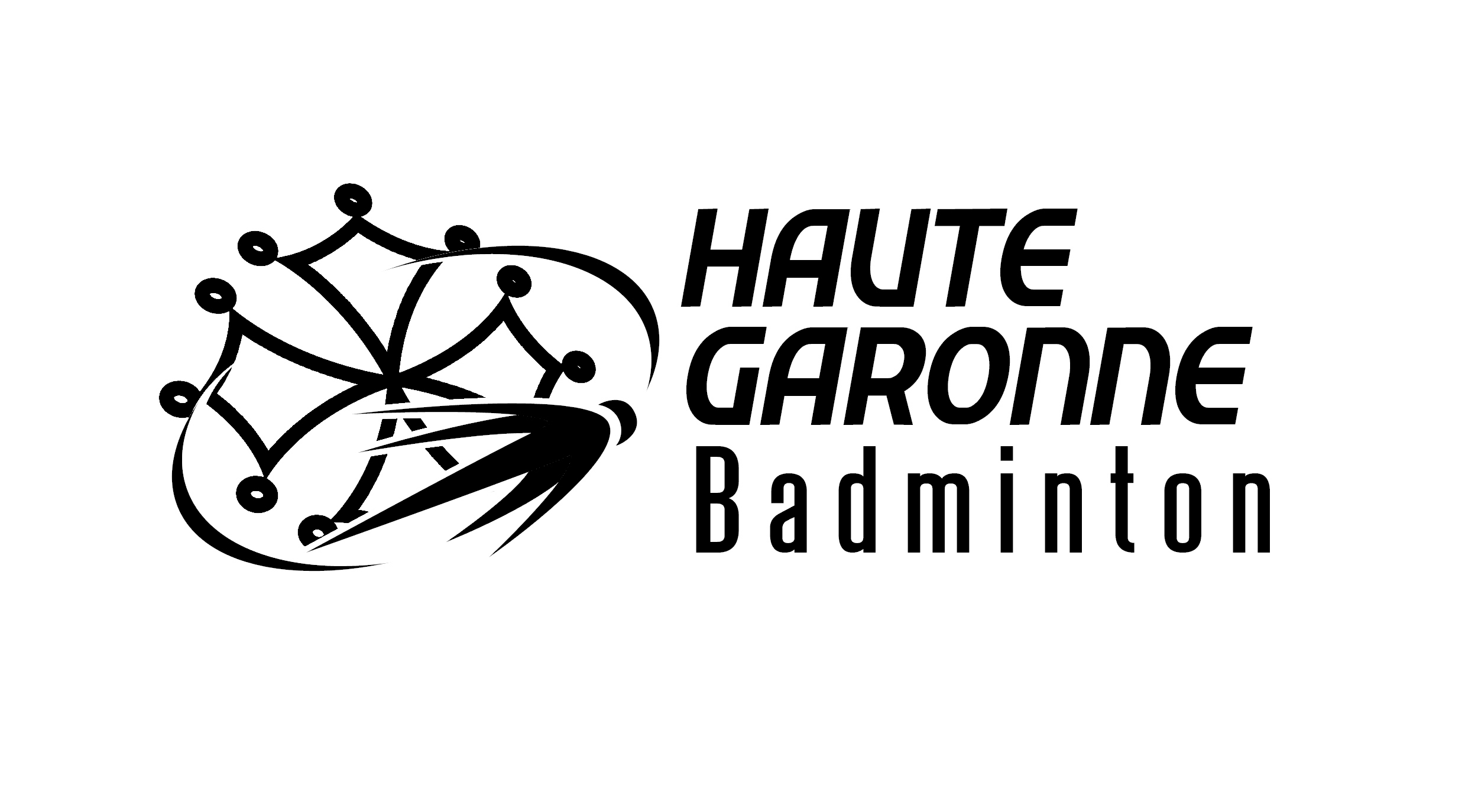 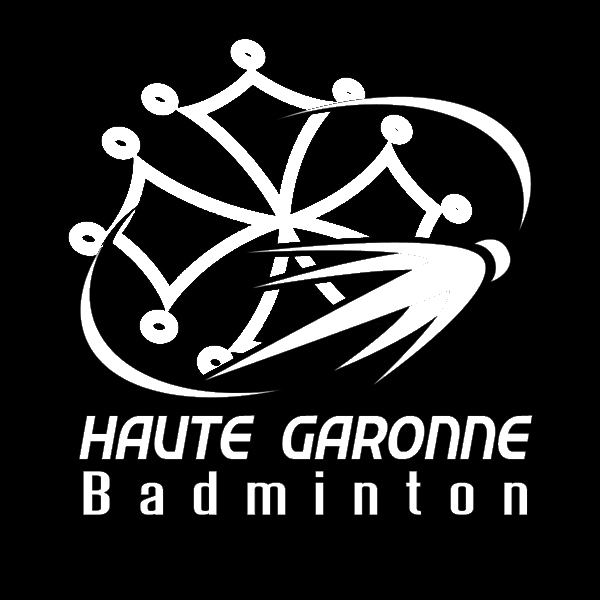 Logo Vertical NB négatif
Logo Horizontal NB négatif
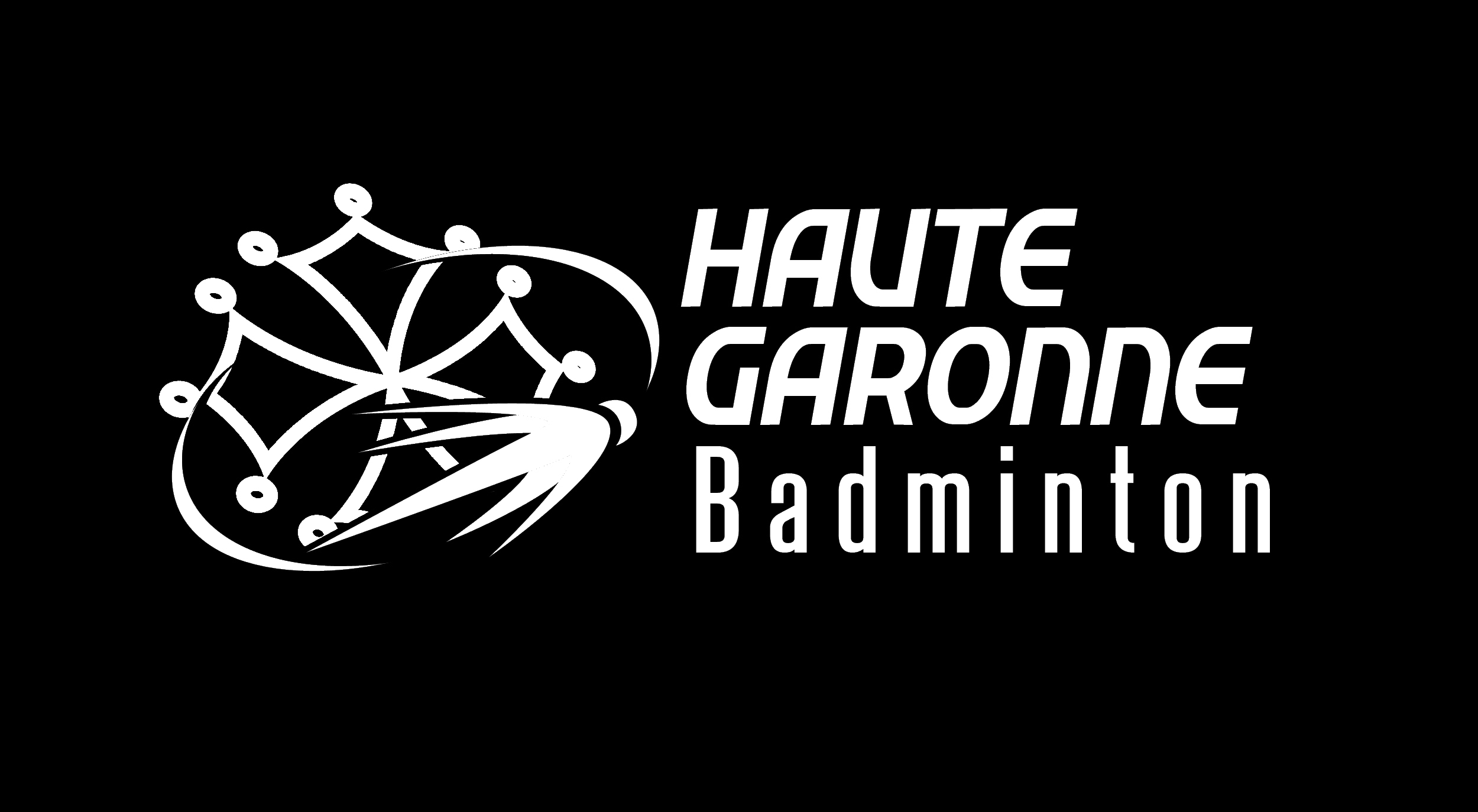 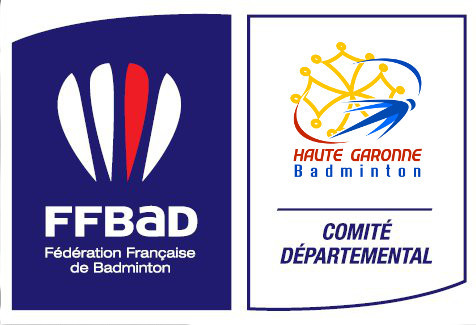 Cartouche FFBad/CD31
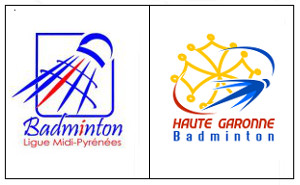 Cartouche LMP/CD31
Codes Couleurs RVB & Polices
Jaune : #FFC600
Rouge : #C72700
Bleu clair: #006BFE
Bleu  : #004AB0

HAUTE GARONNE : QuickExpress regular (majuscules)
B a d m i n t o n : Steelfish regular